EPIA – January 2022Ages 18 and over
Referrals in Period: 671
4/11/2022
1
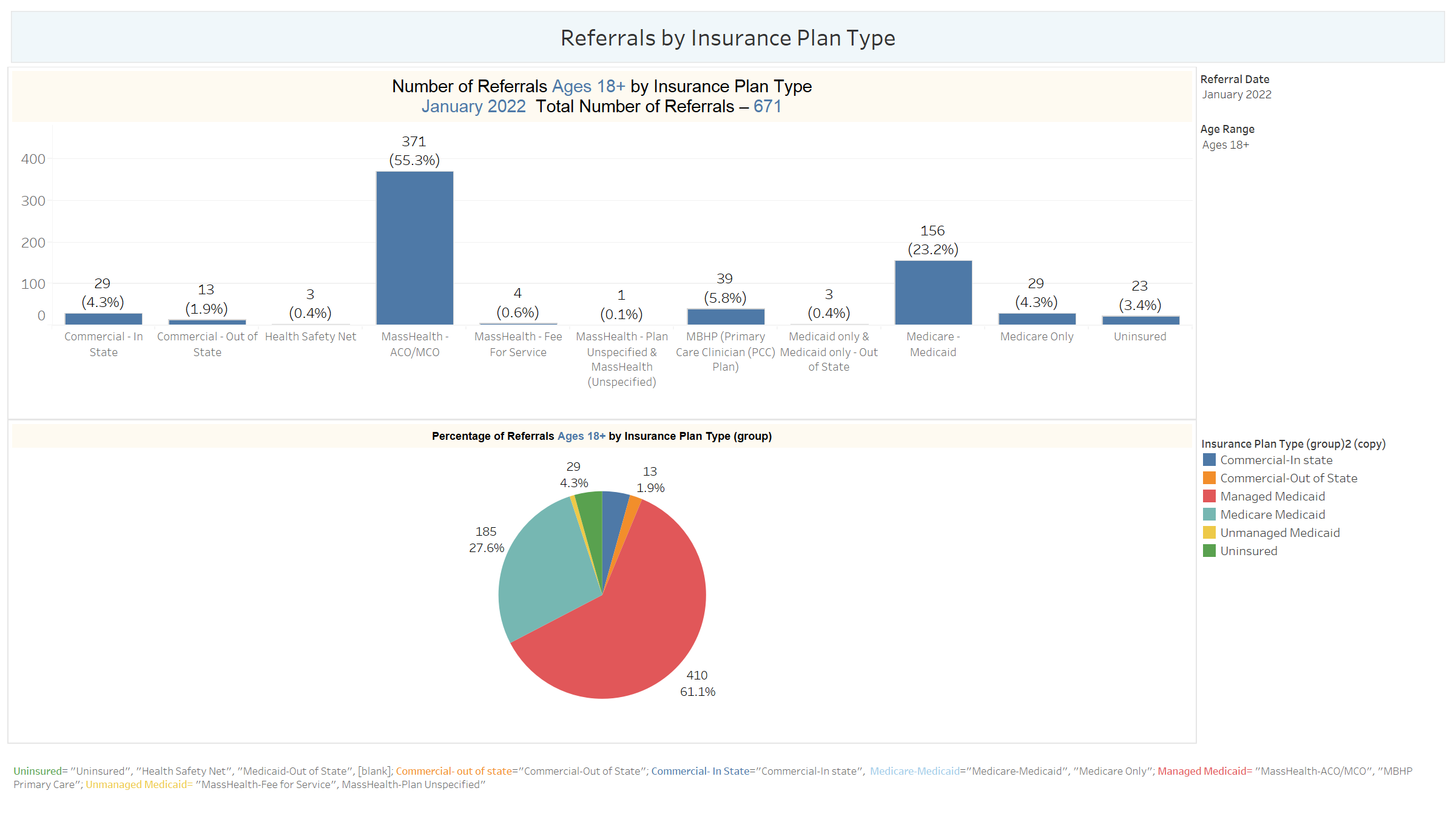 4/11/2022
2
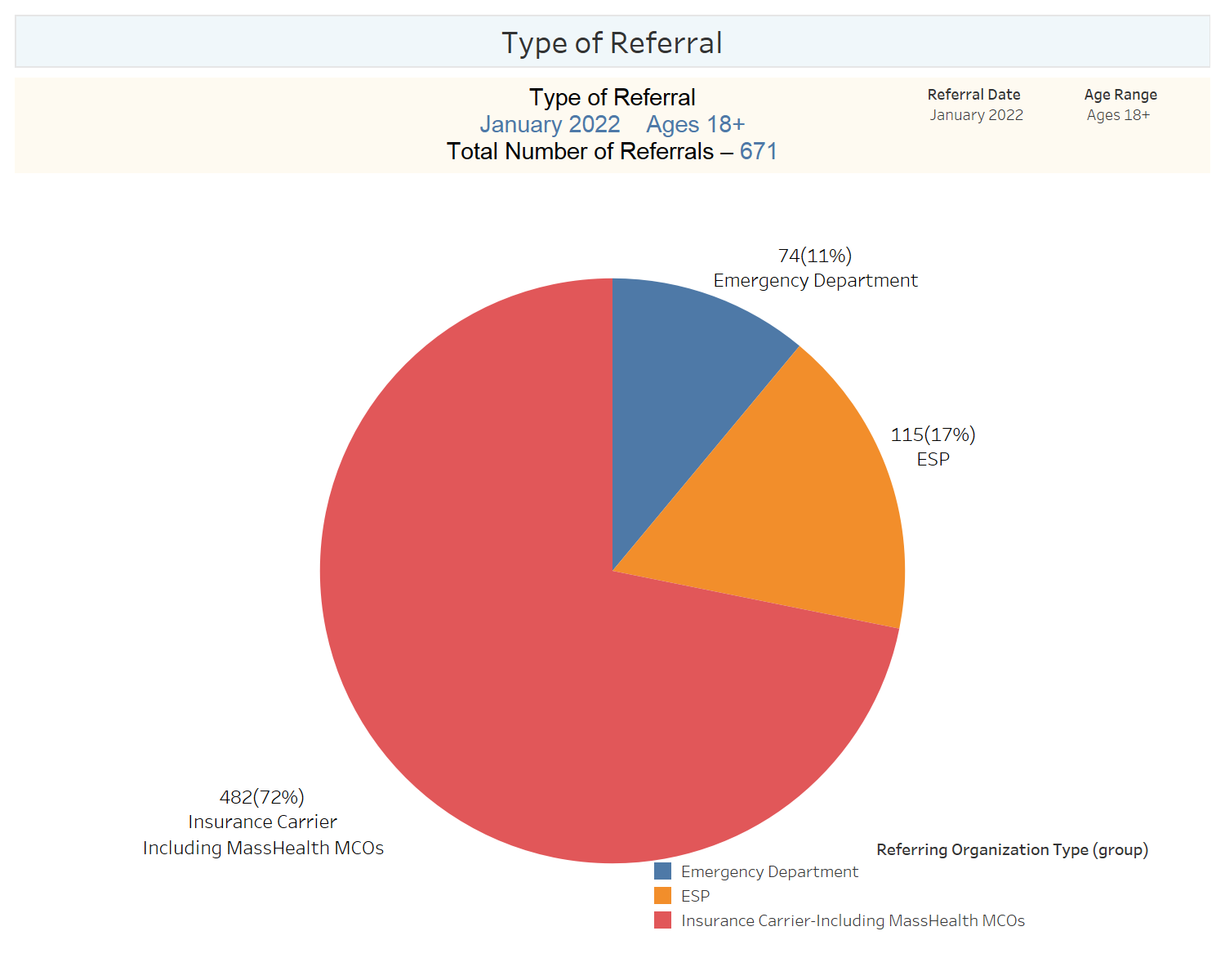 4/11/2022
3
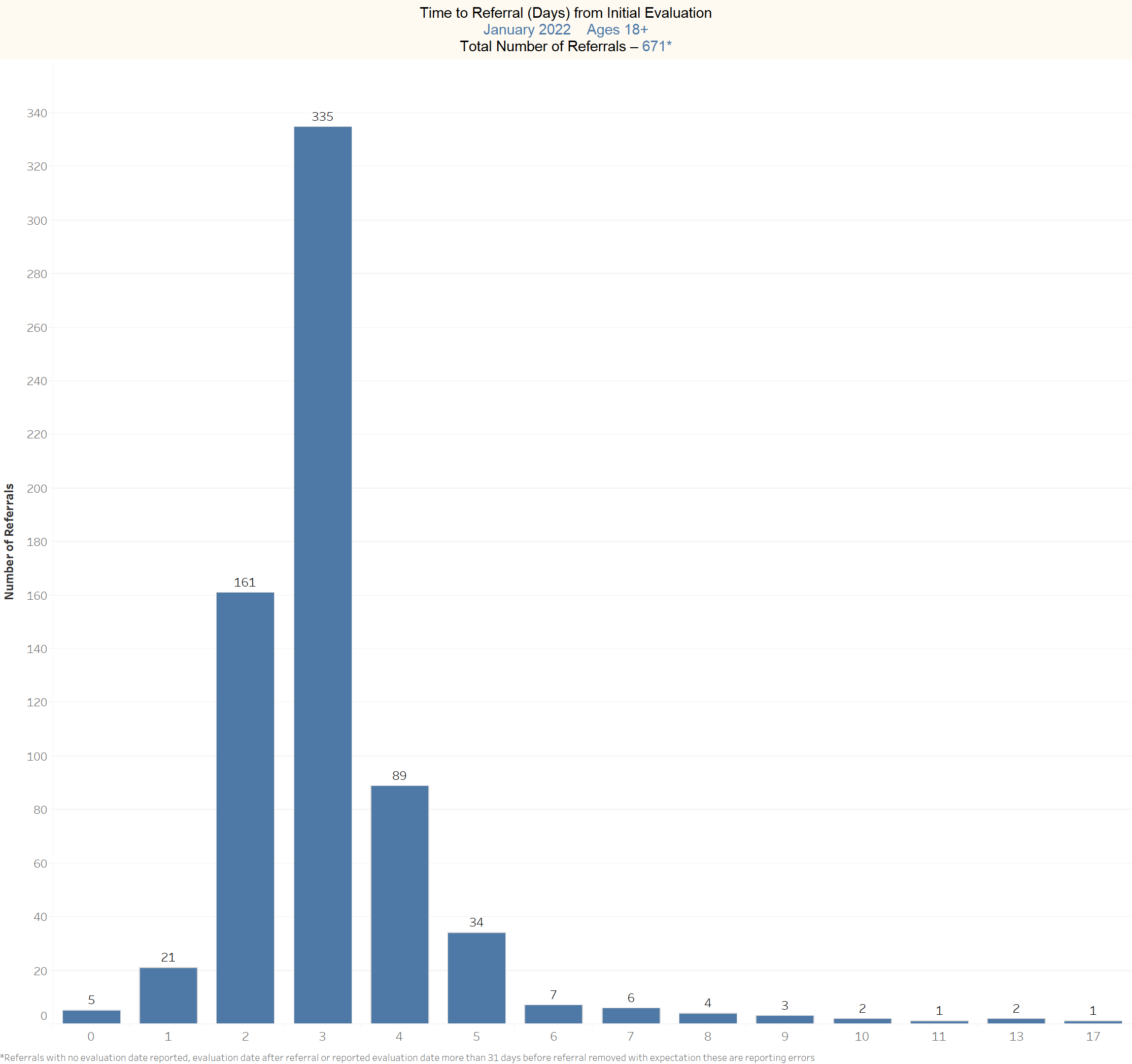 4/11/2022
4
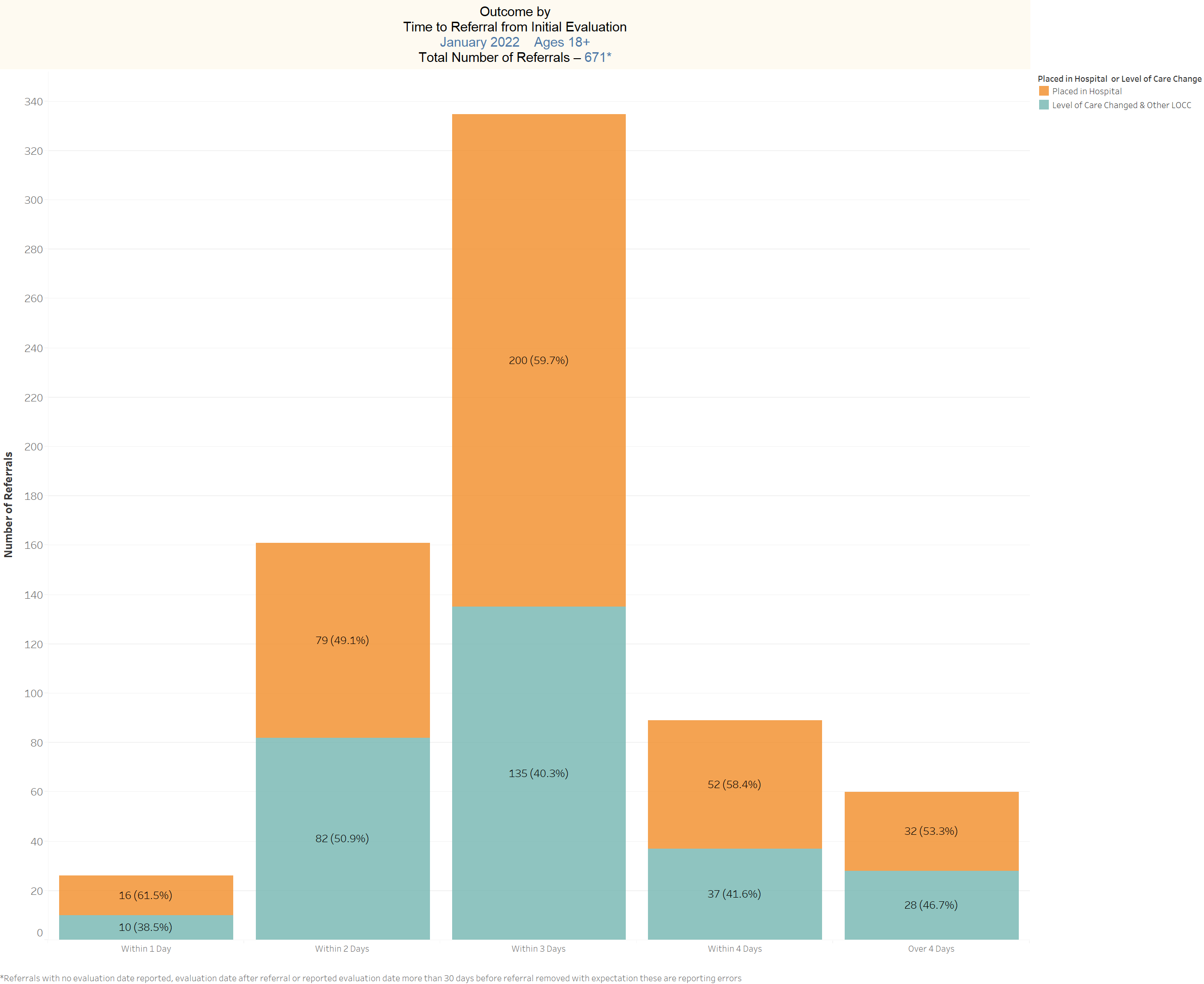 4/11/2022
5
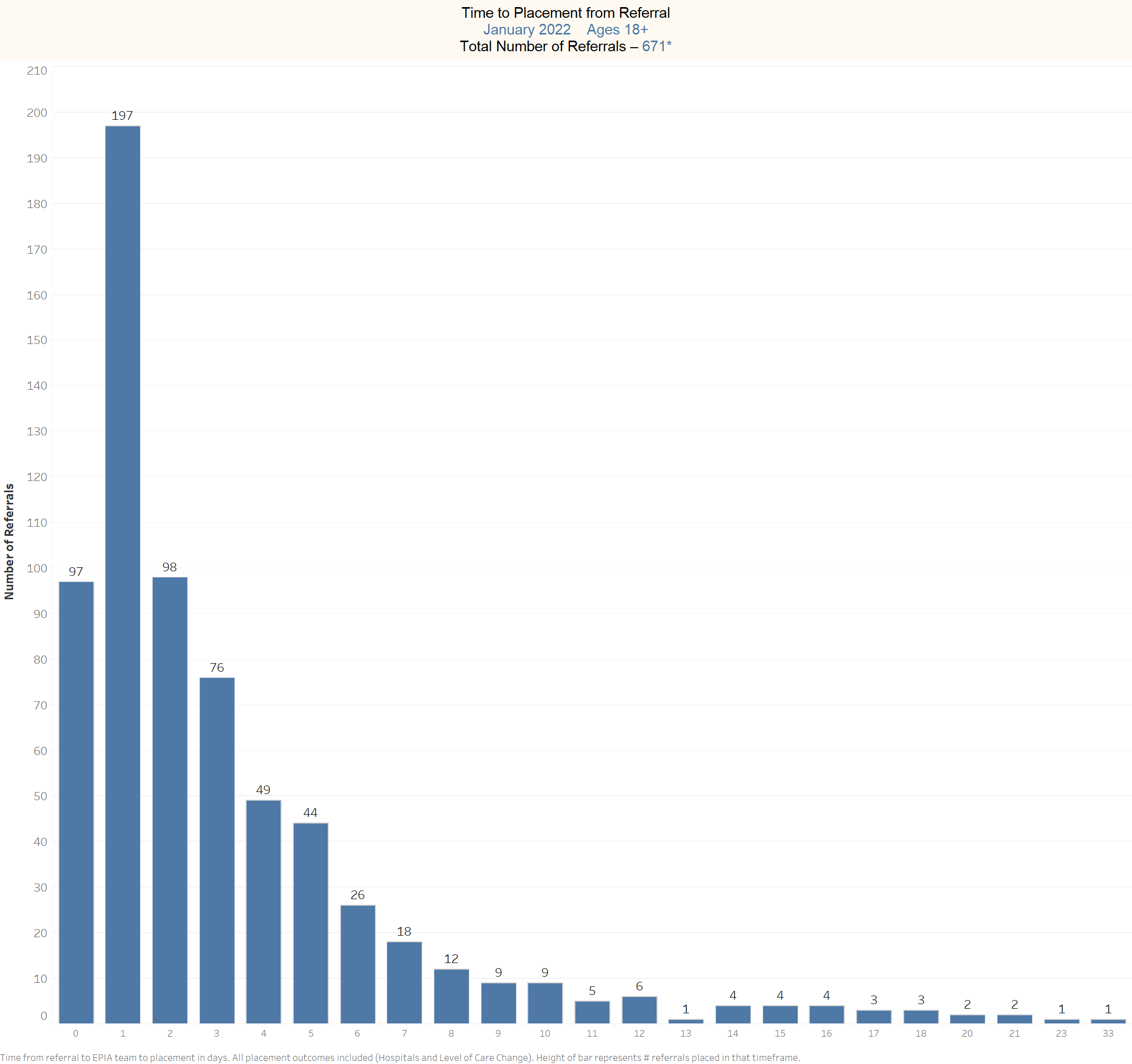 4/11/2022
6
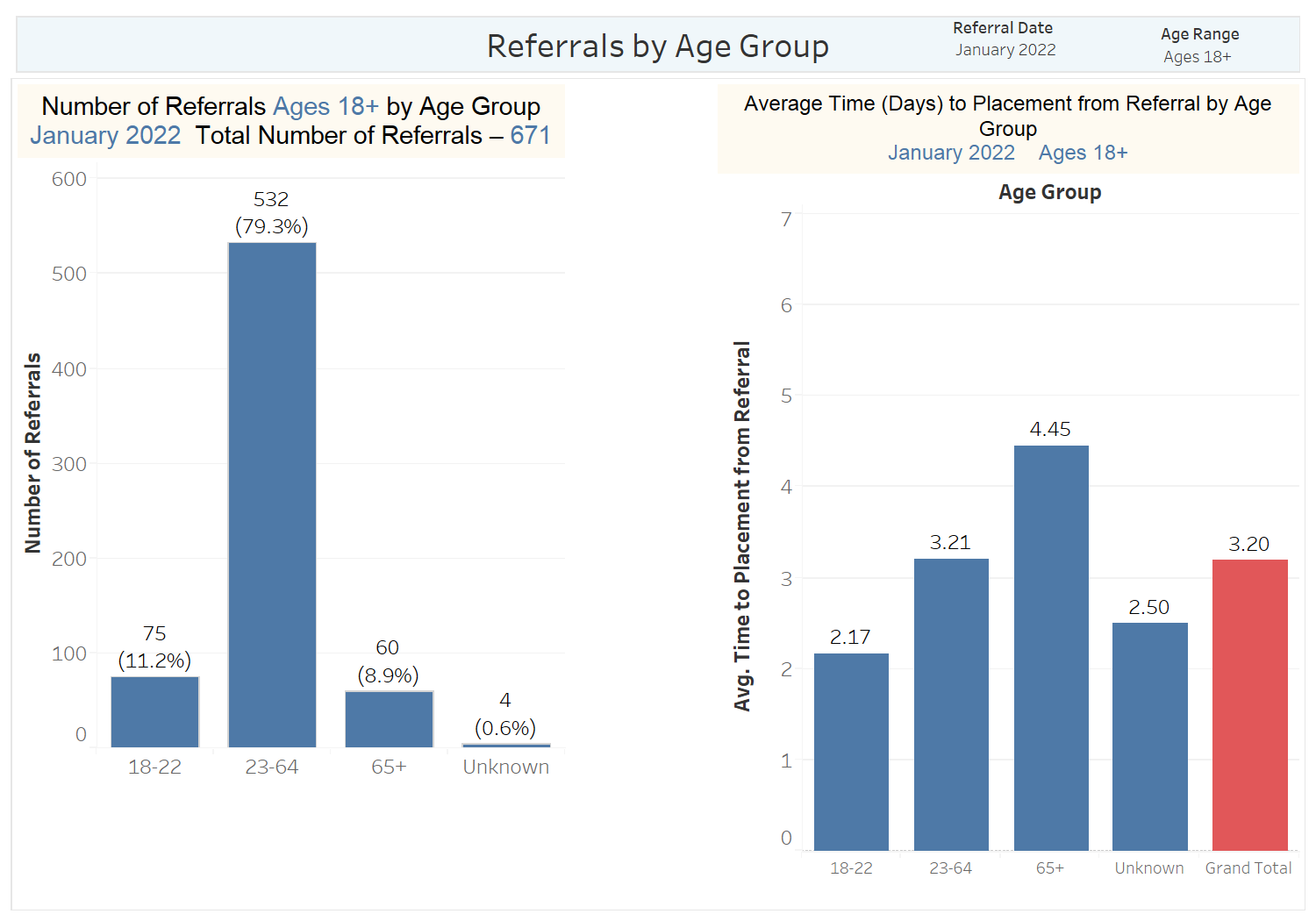 4/11/2022
7
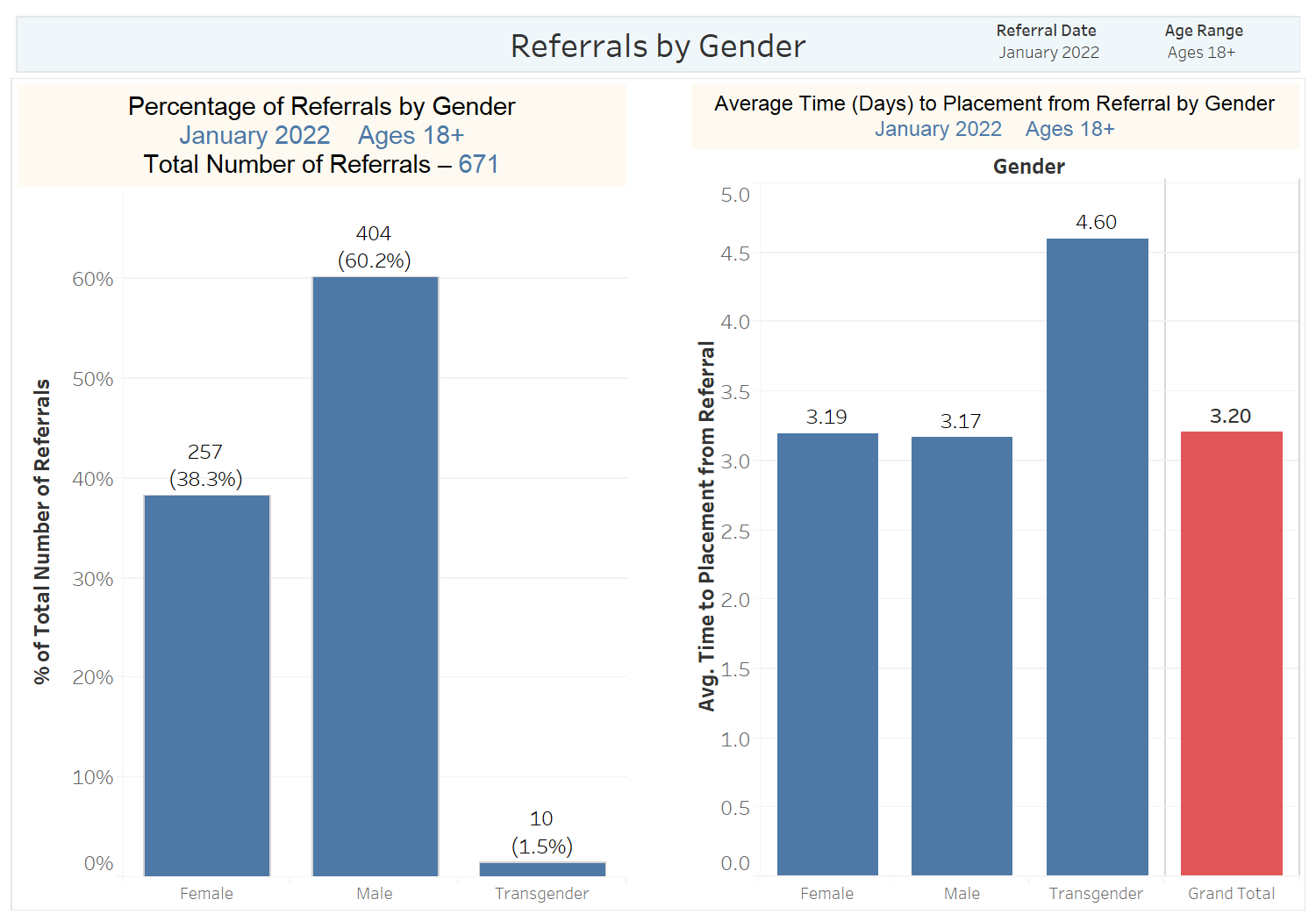 4/11/2022
8
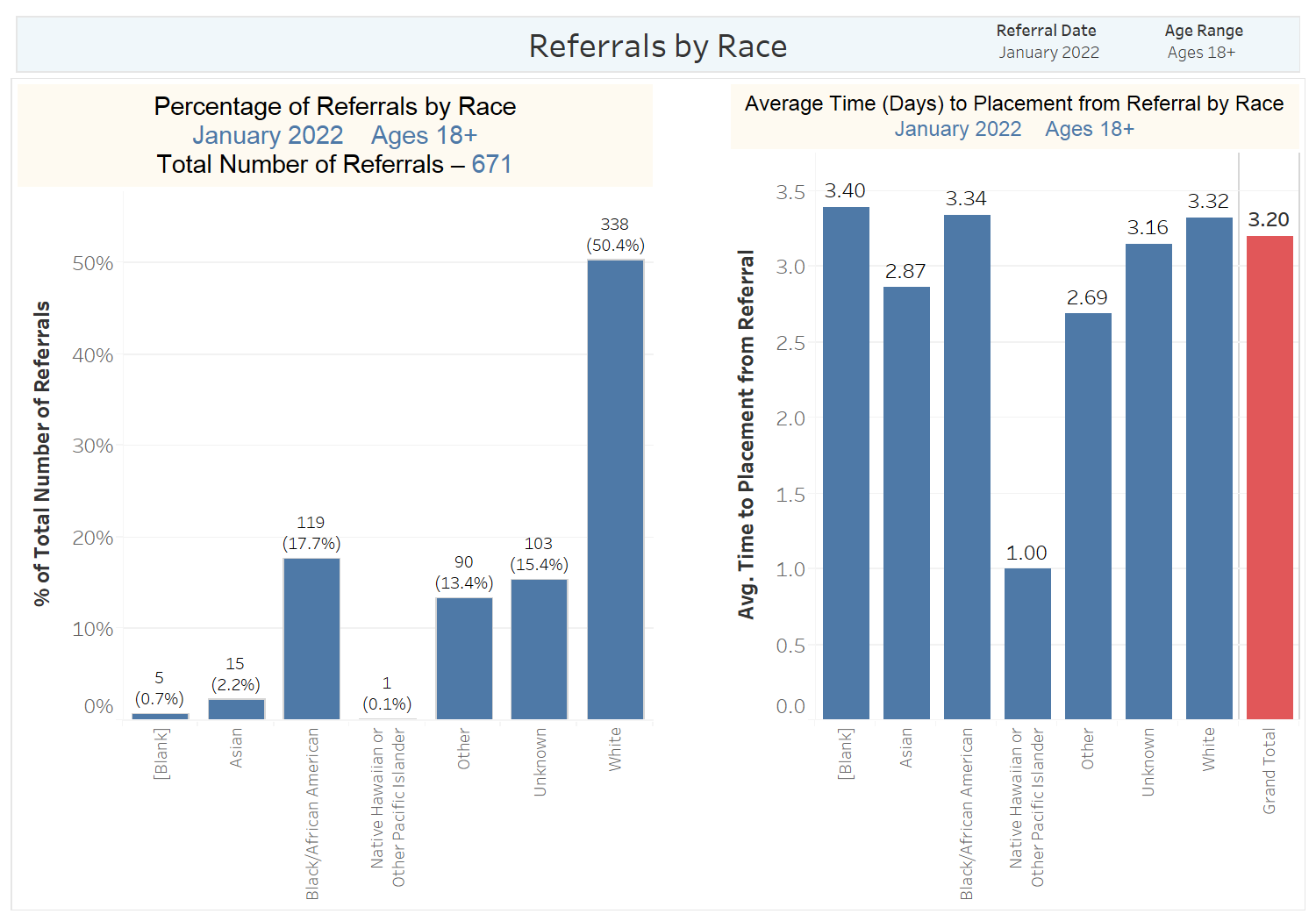 4/11/2022
9
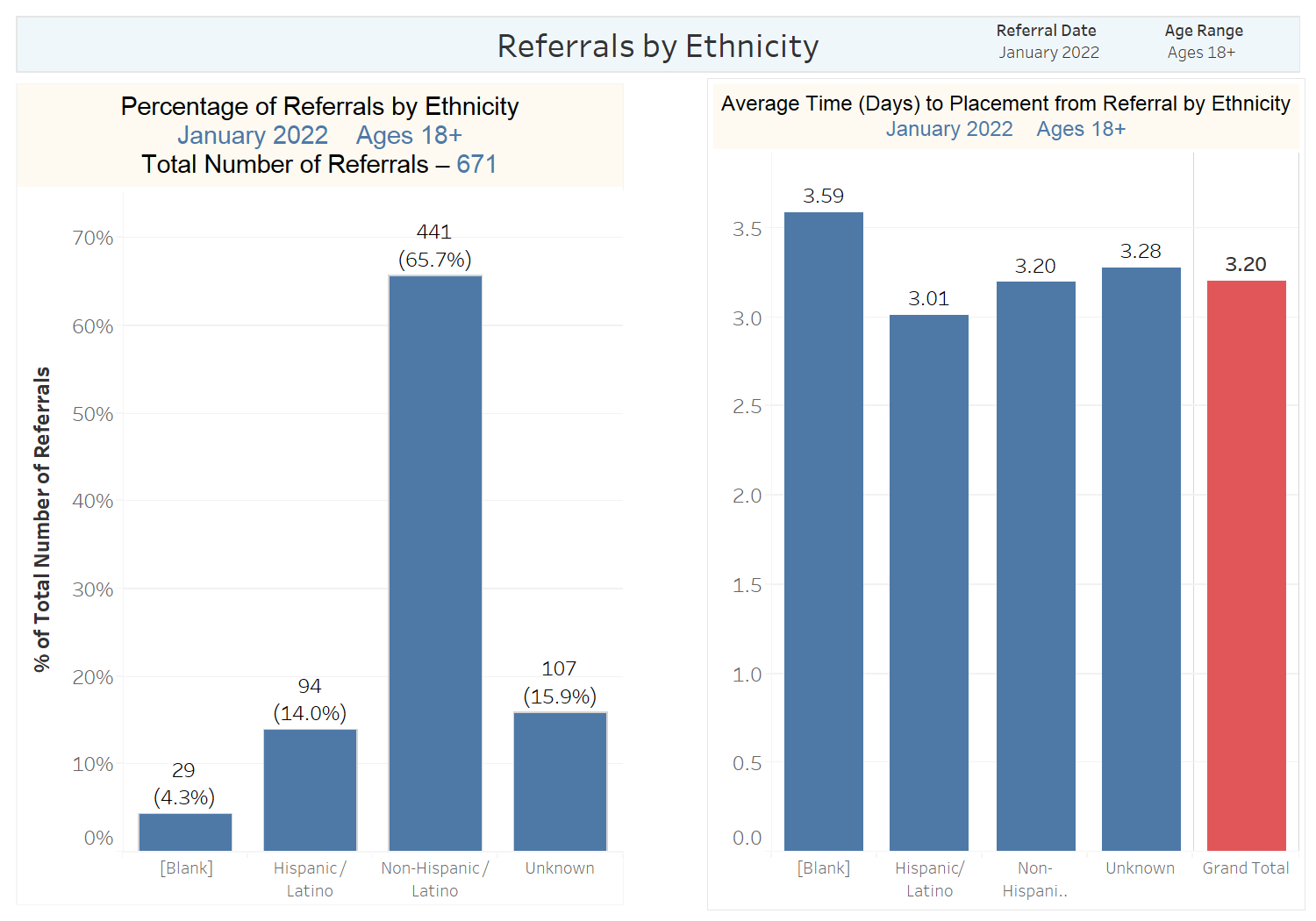 4/11/2022
10
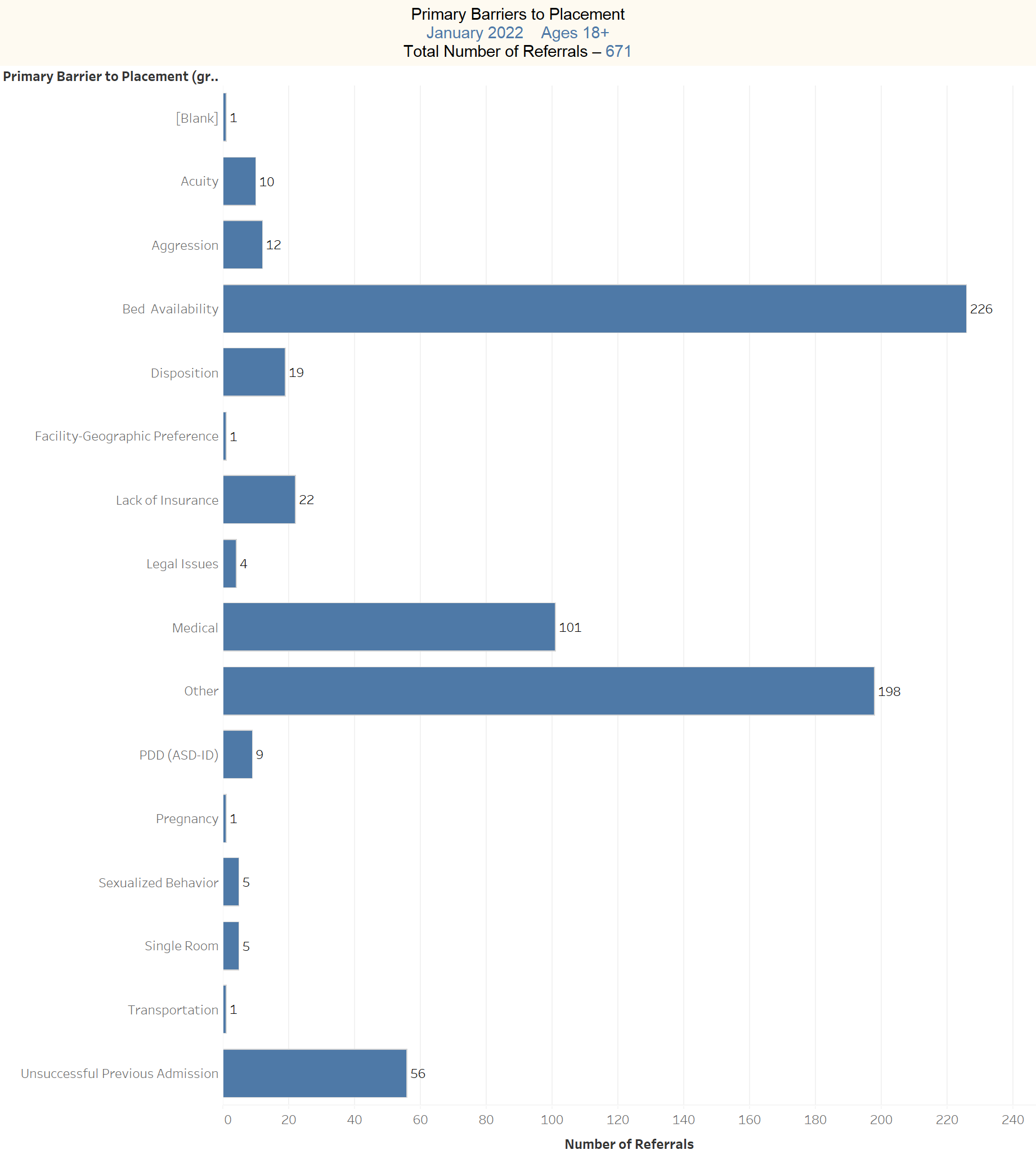 4/11/2022
11
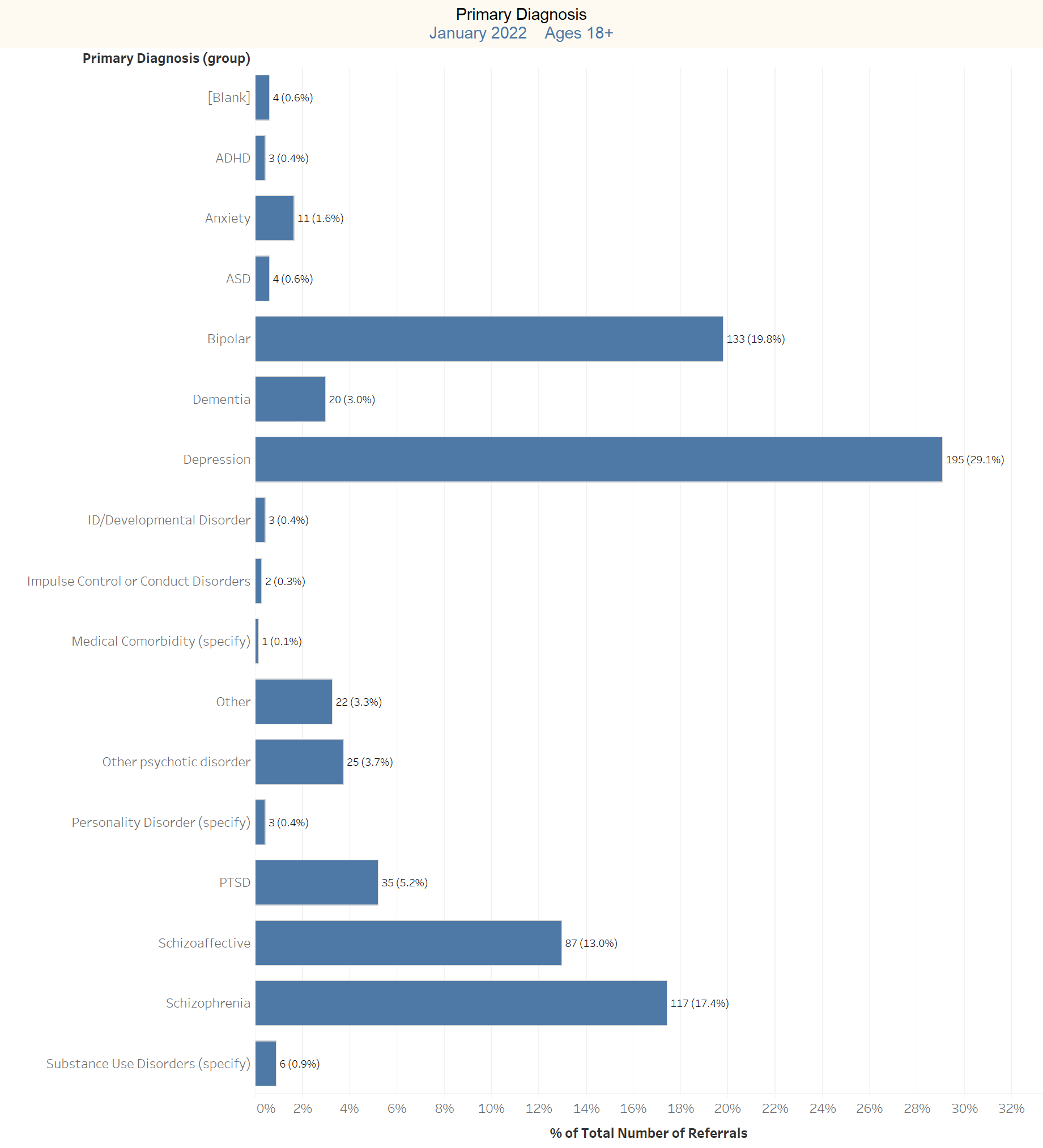 4/11/2022
12
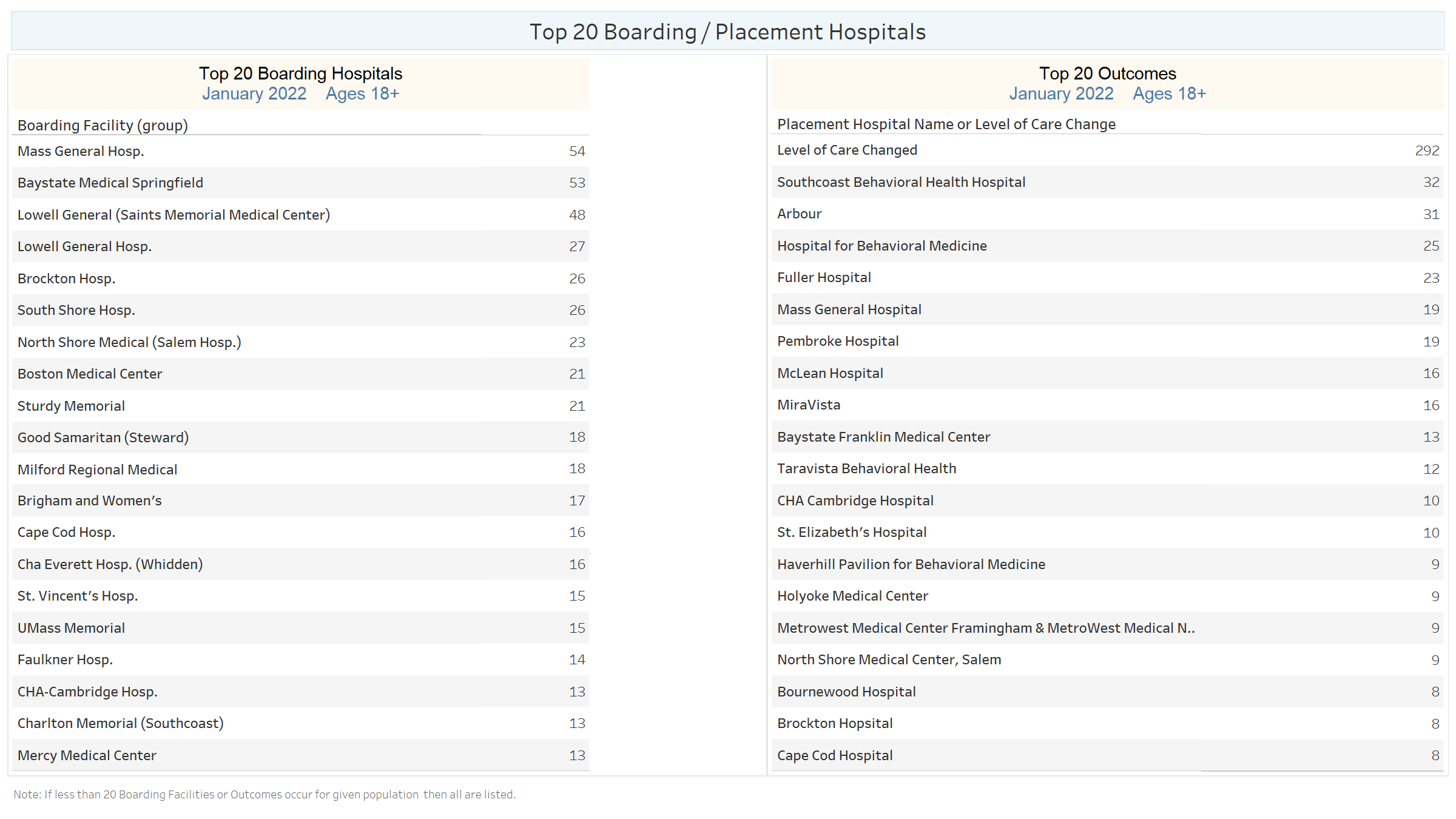 4/11/2022
13
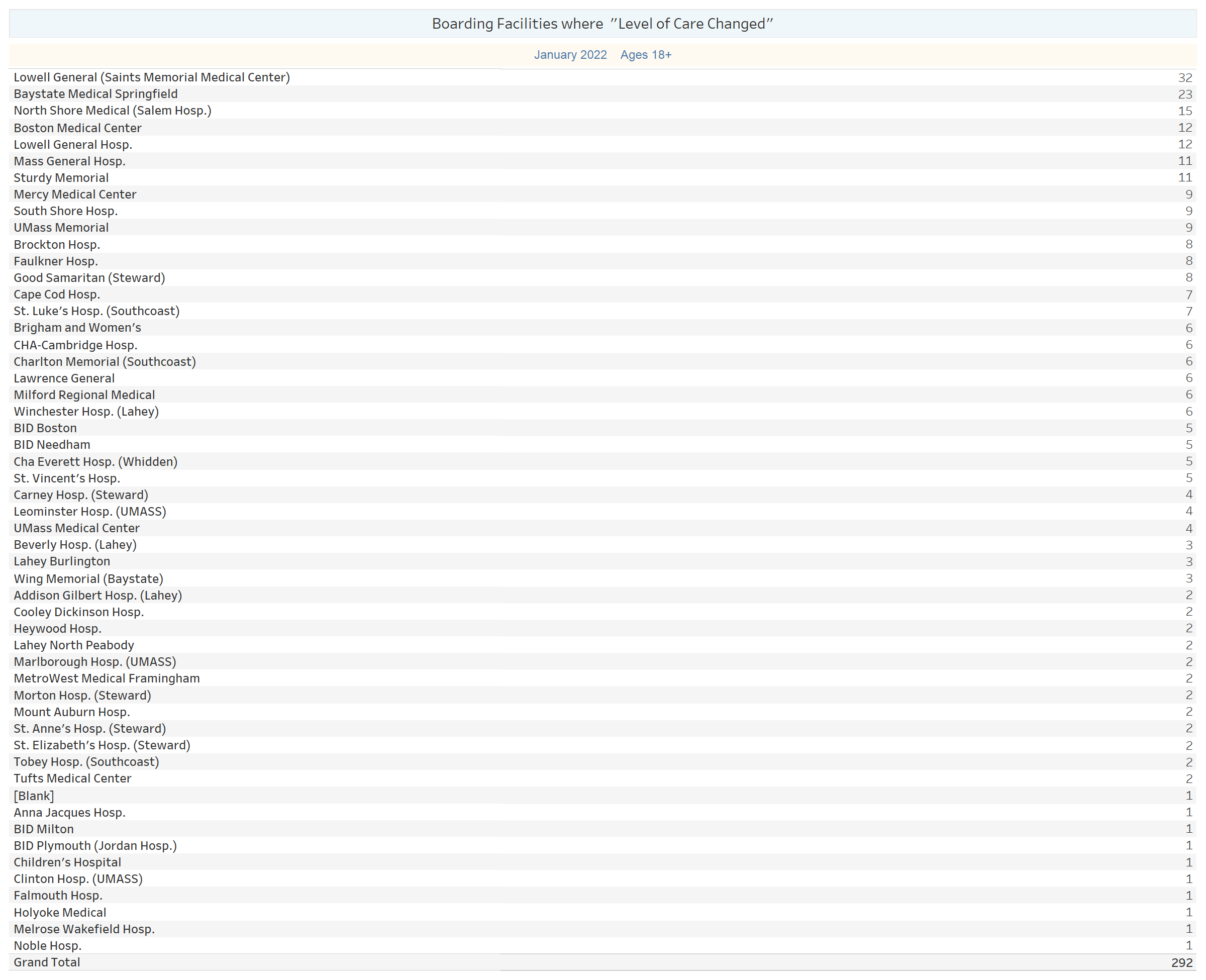 4/11/2022
14
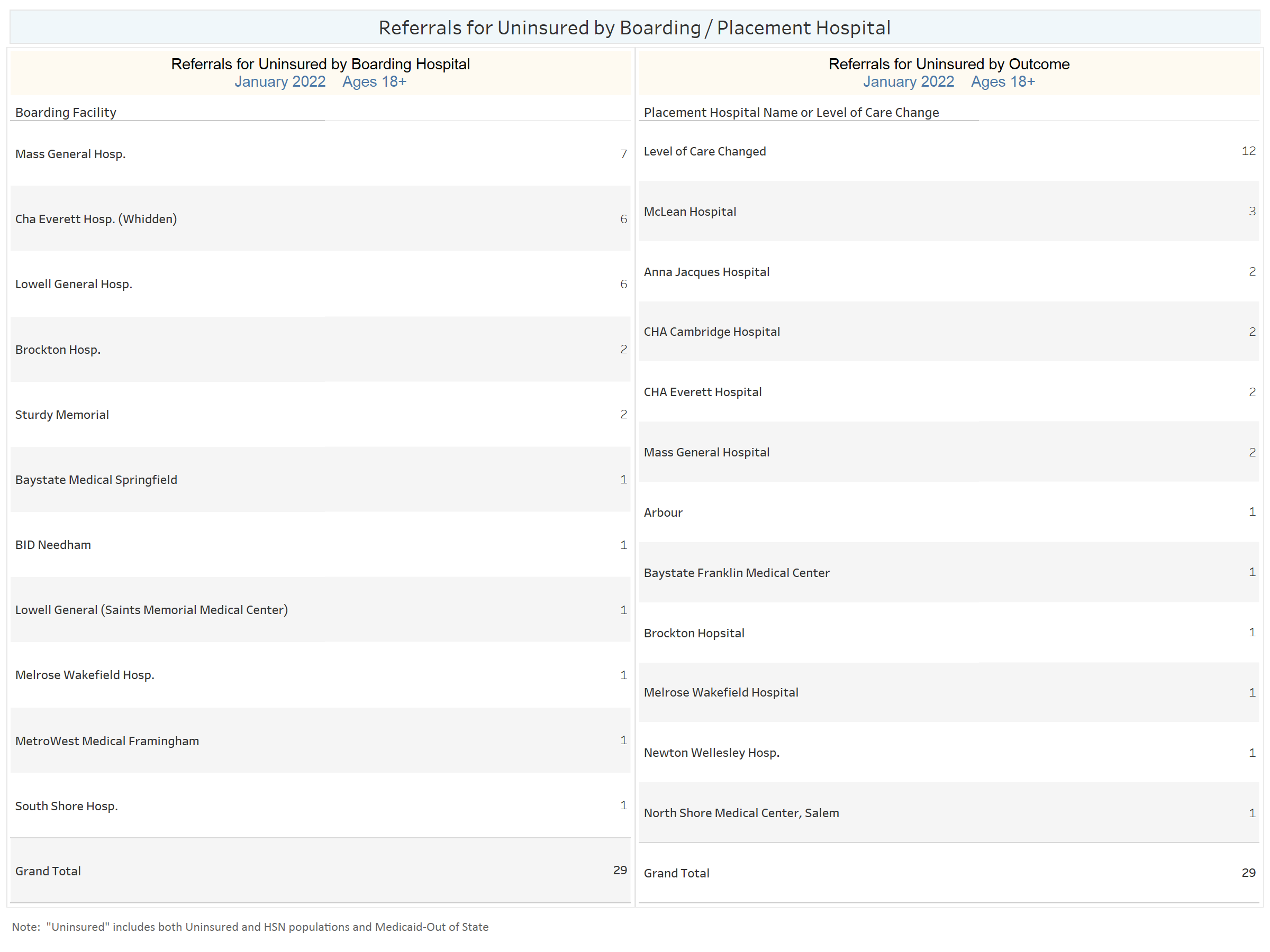 4/11/2022
15
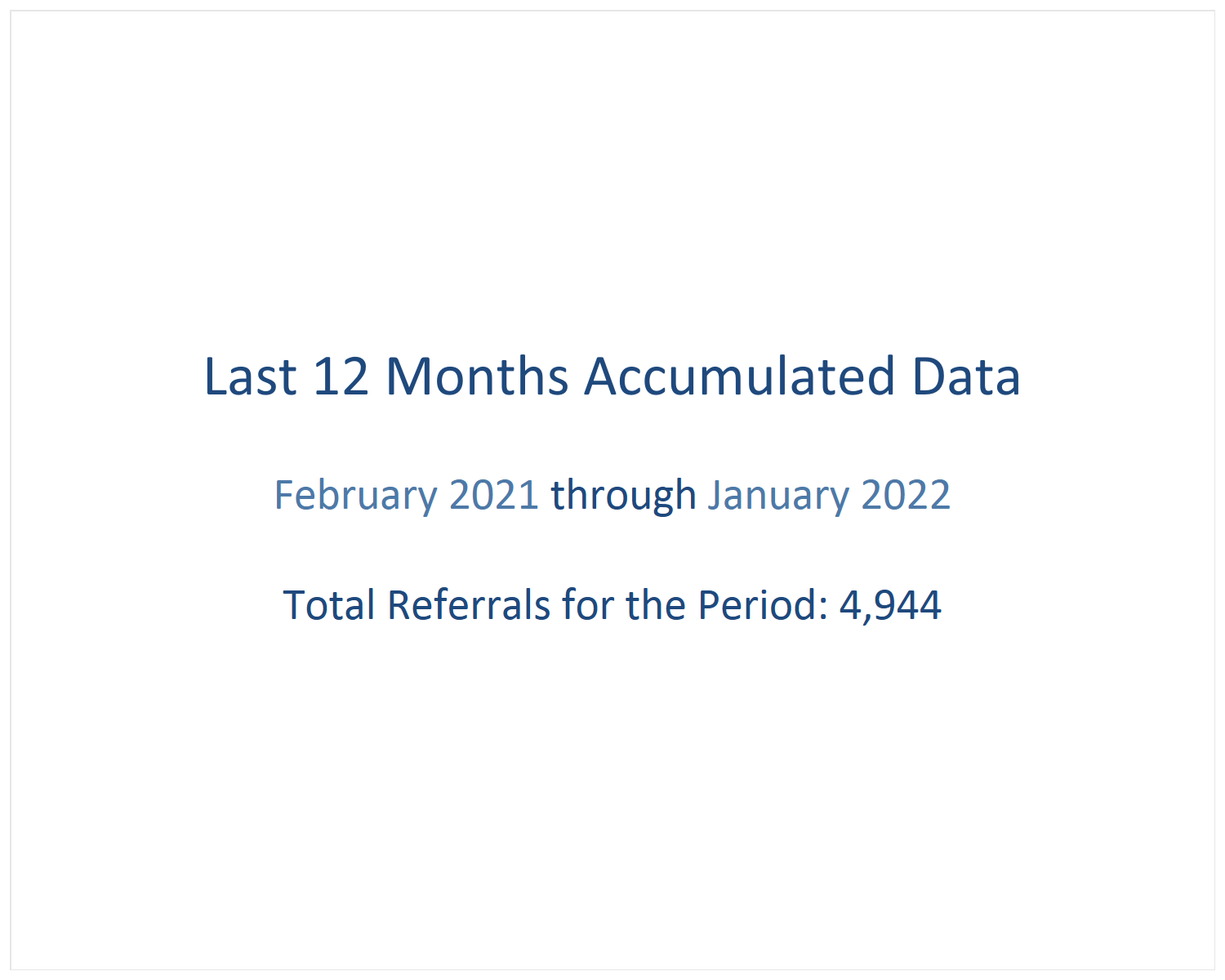 4/11/2022
16
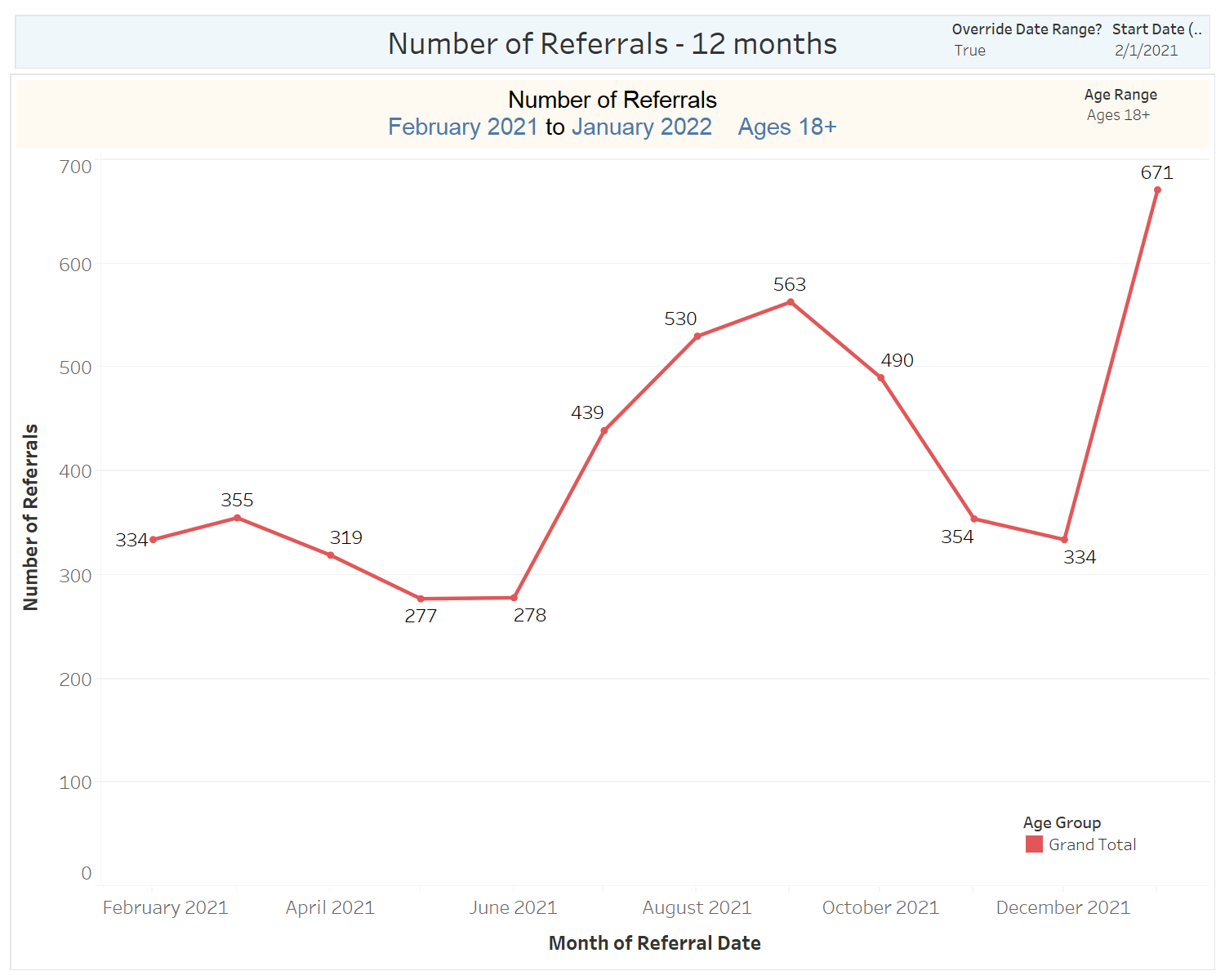 4/11/2022
17
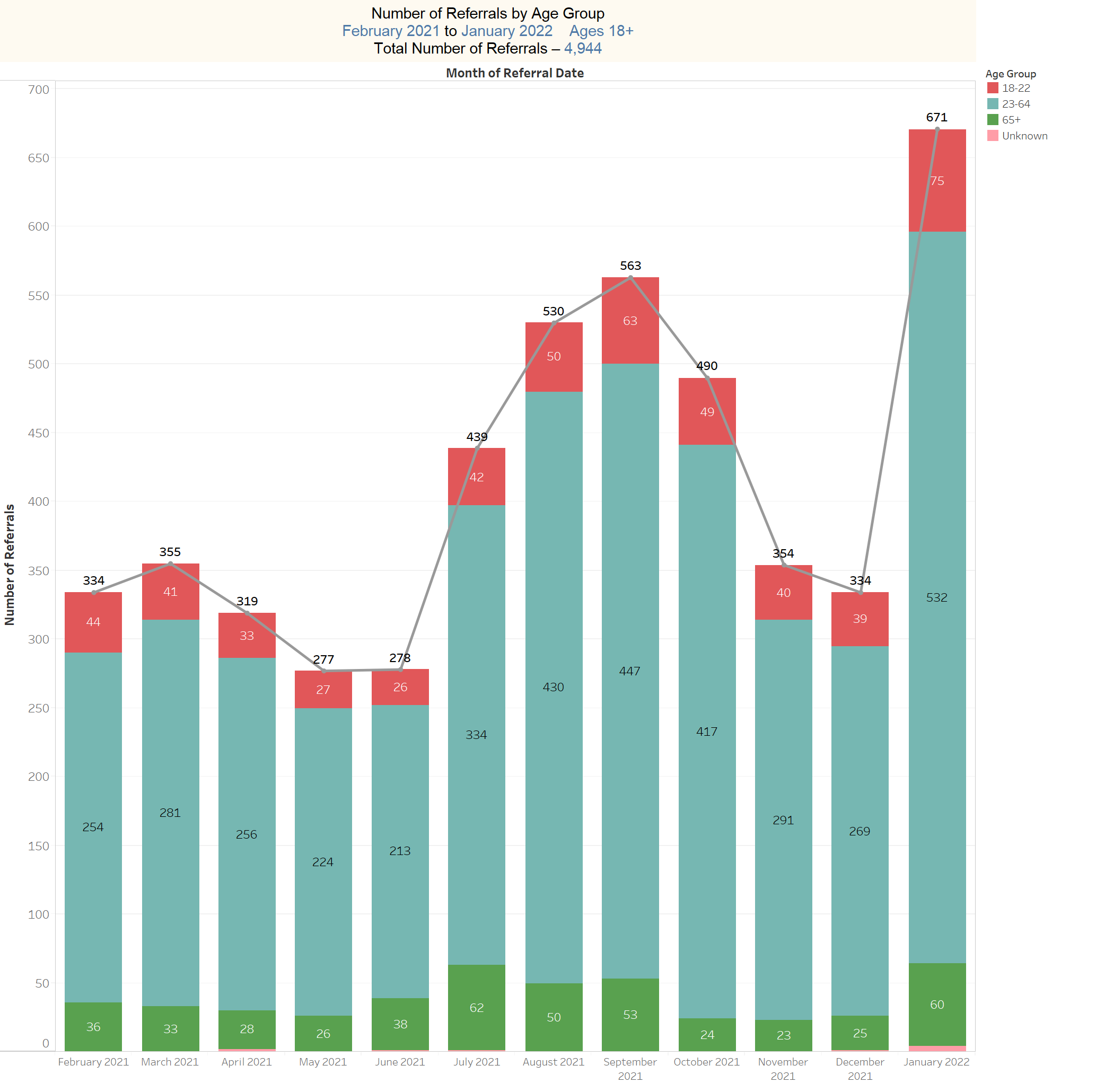 4/11/2022
18
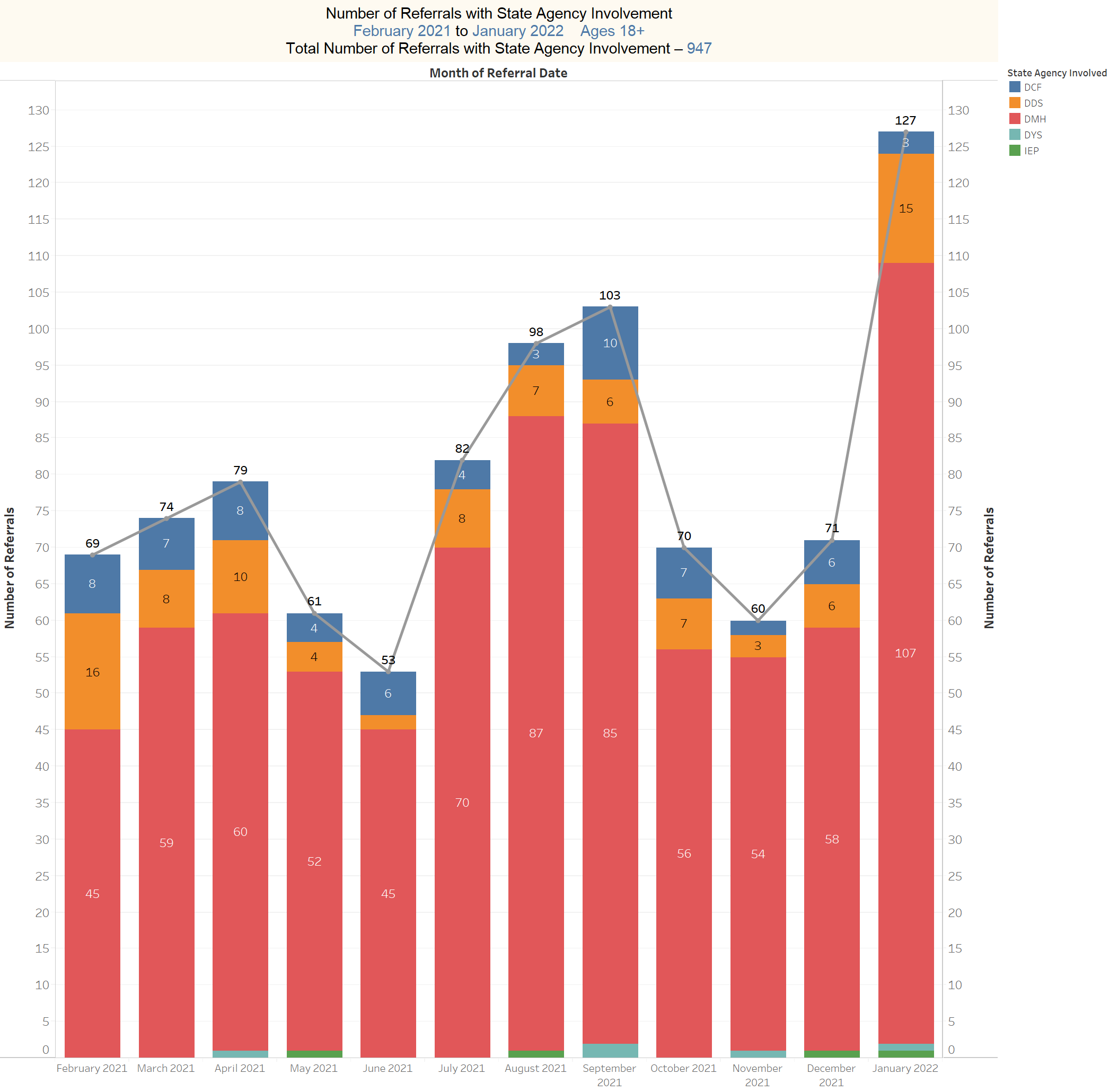 4/11/2022
19
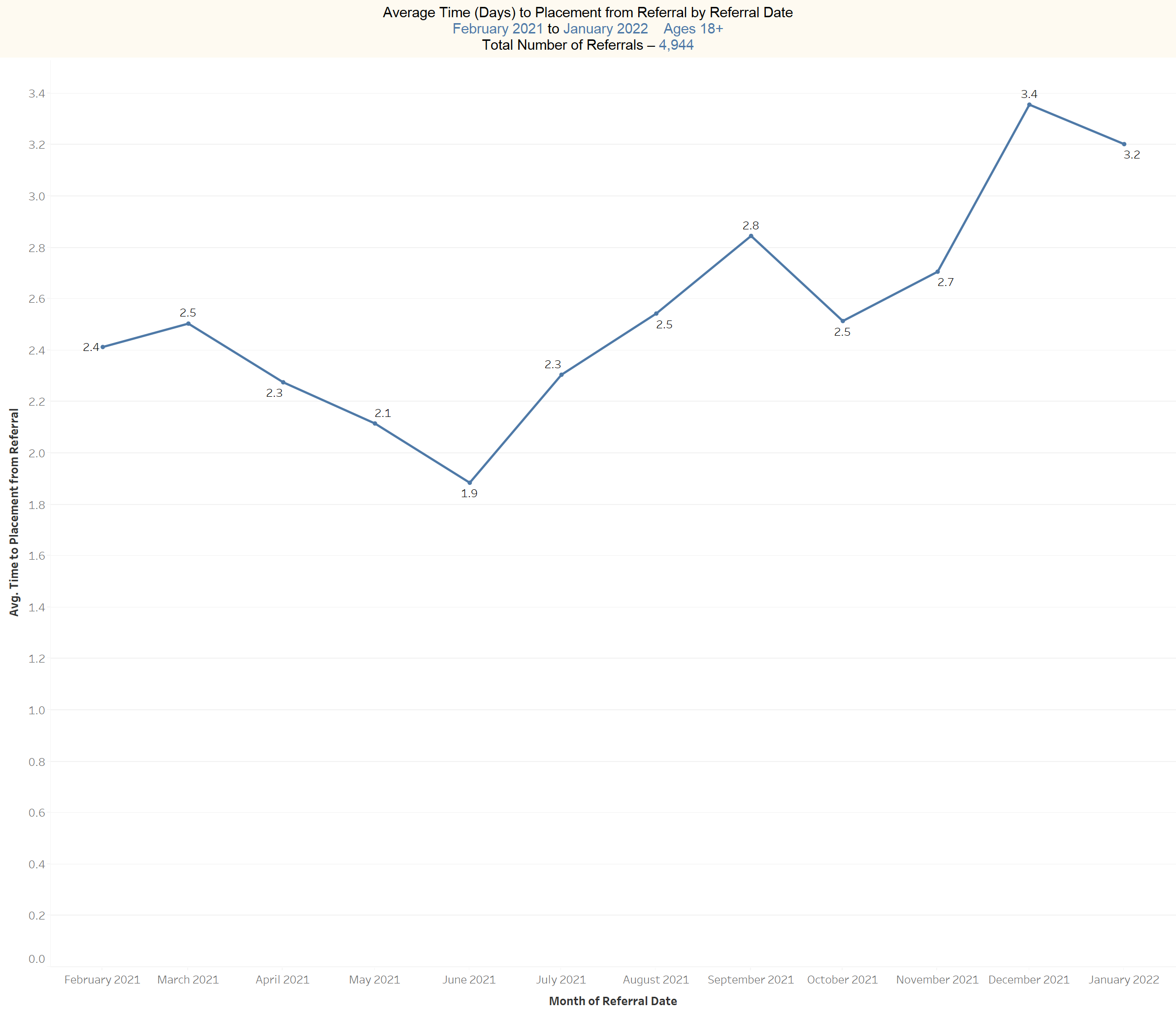 4/11/2022
20
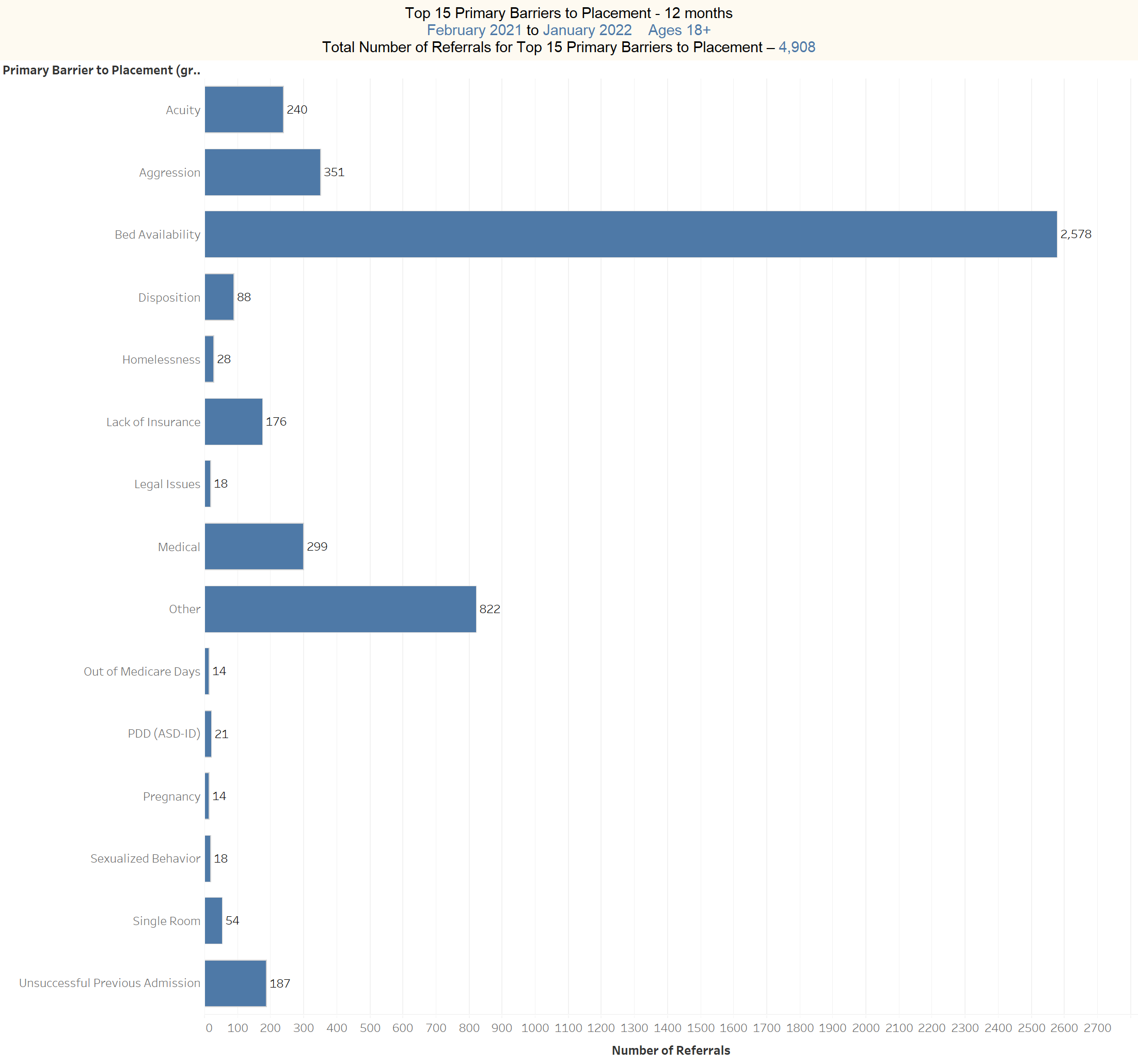 4/11/2022
21
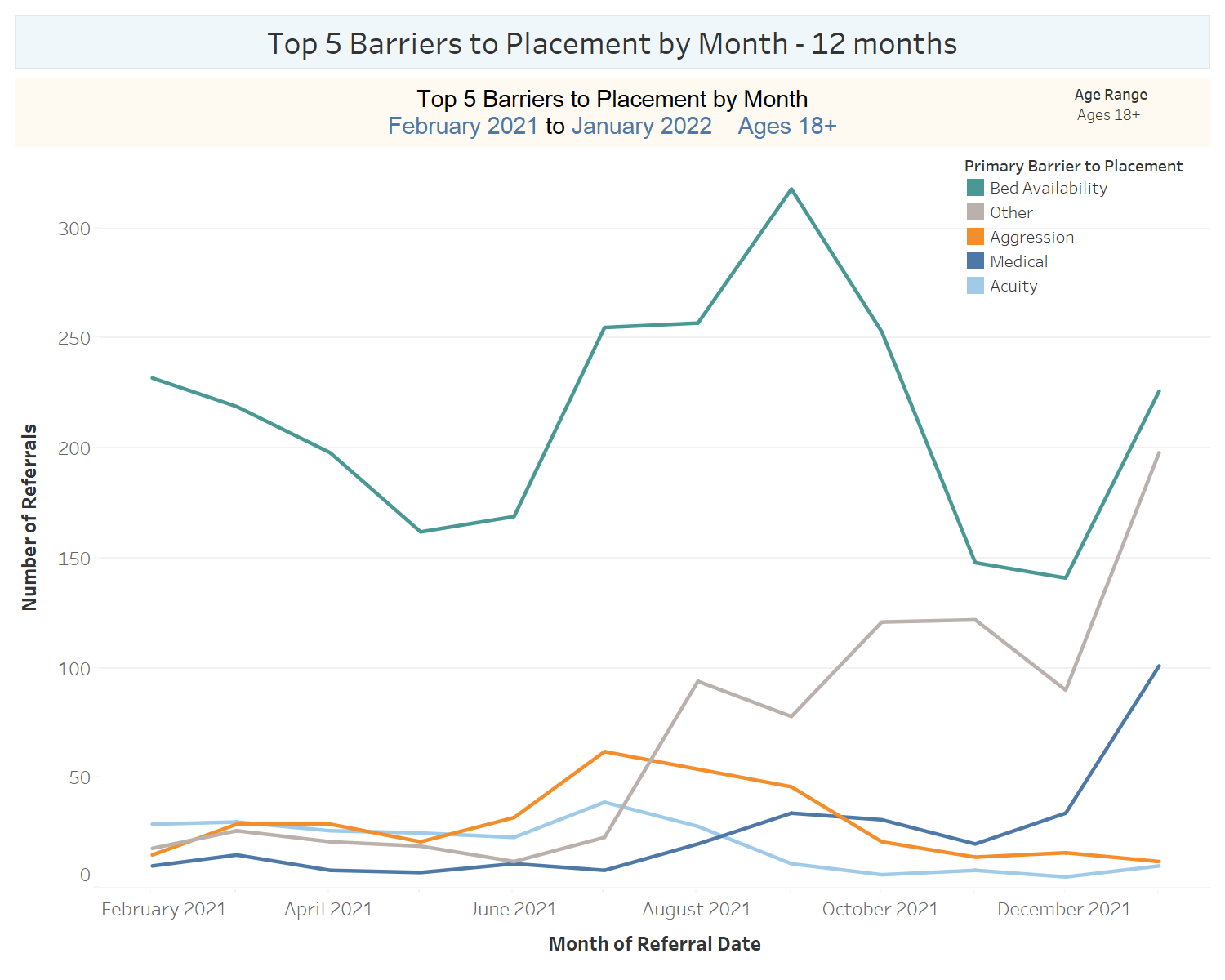 4/11/2022
22
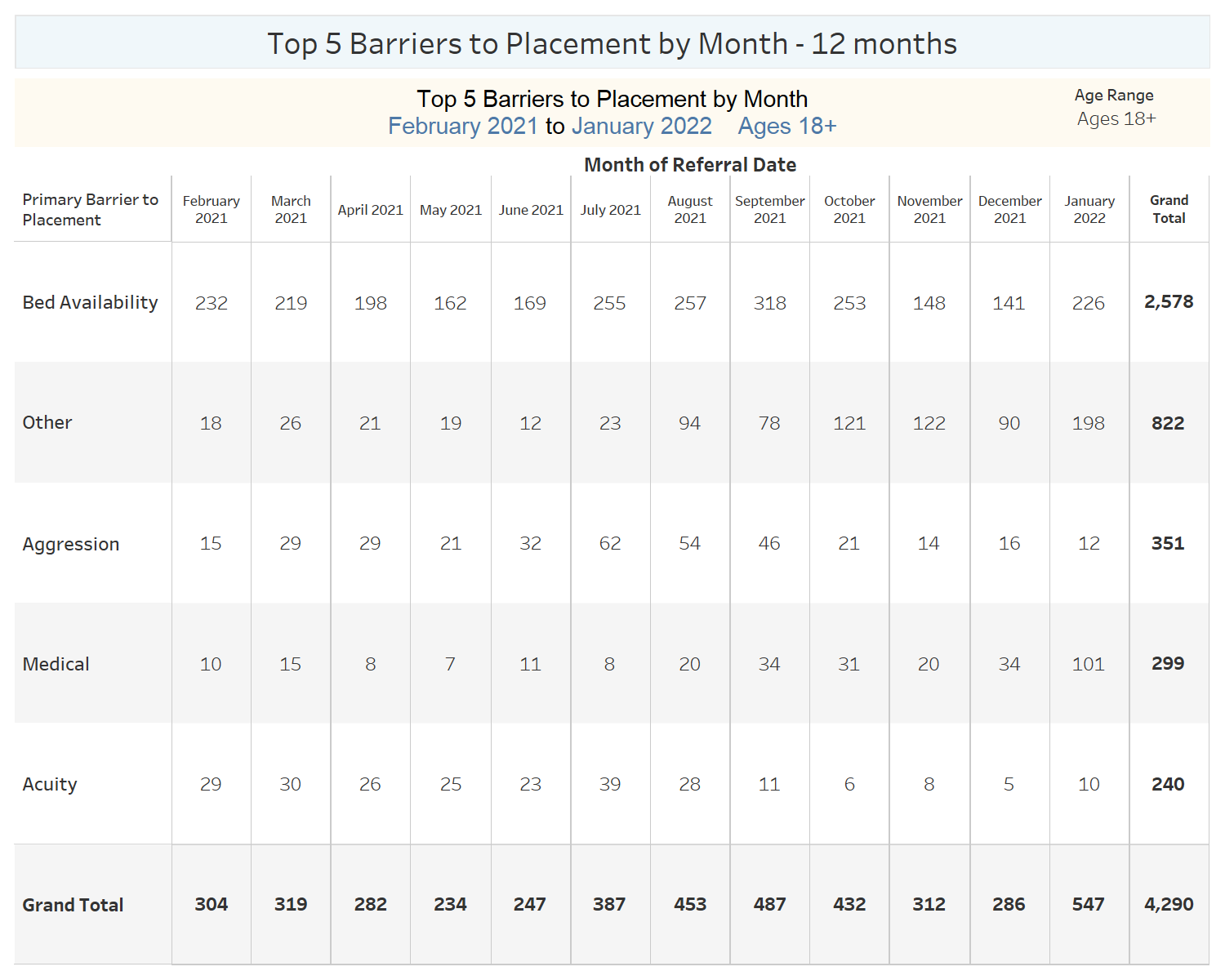 4/11/2022
23
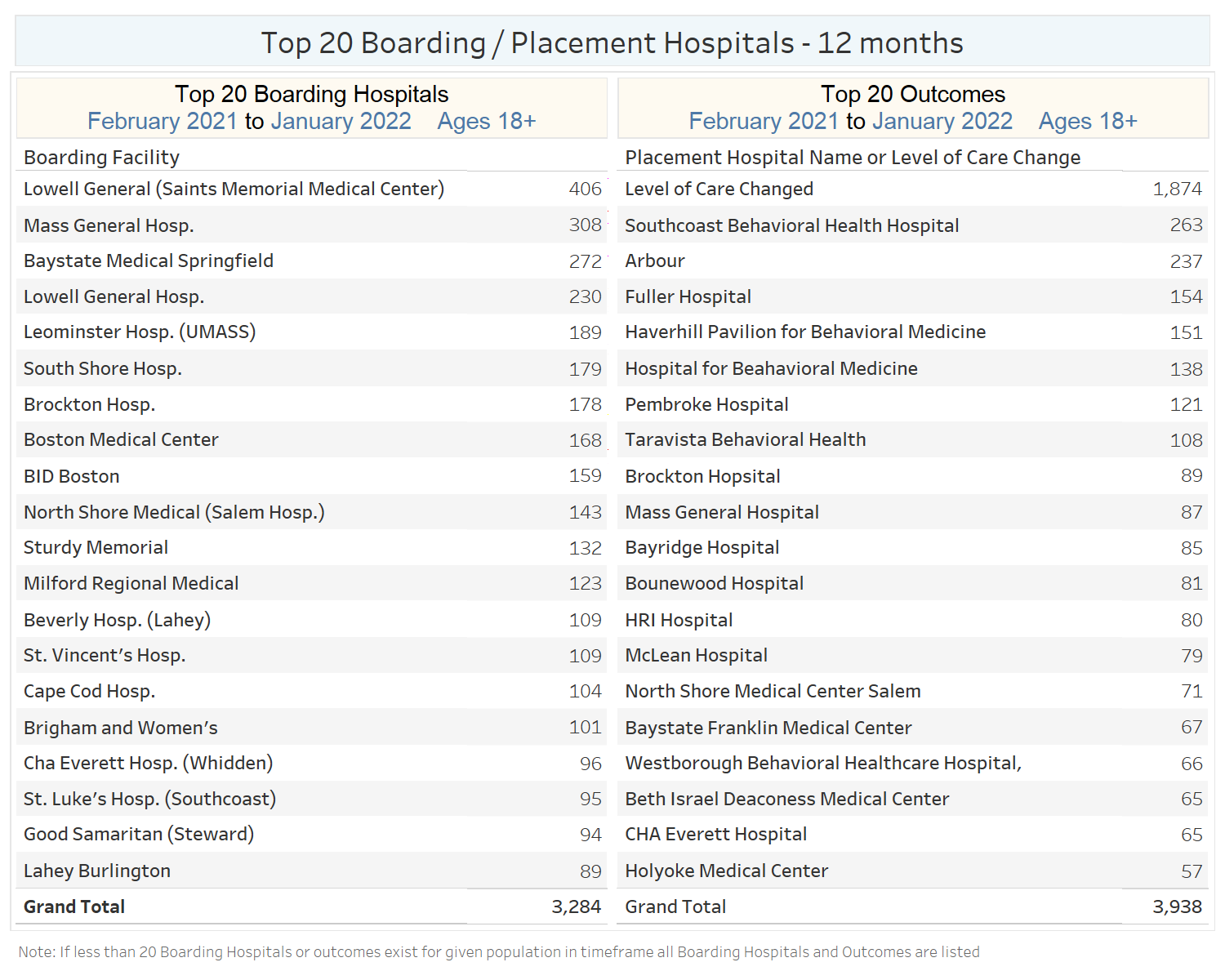 4/11/2022
24